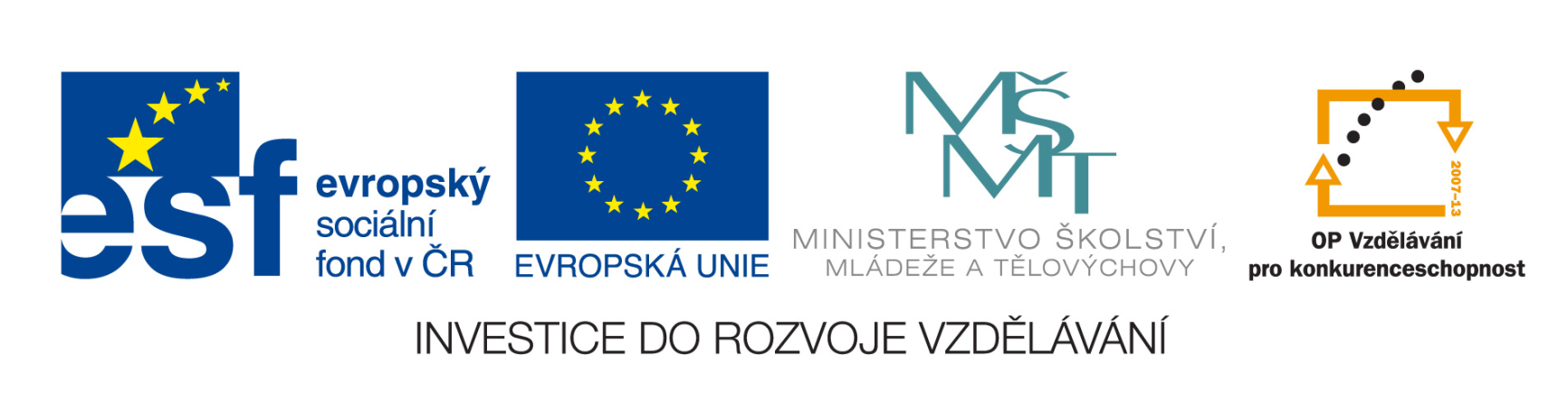 RISK
Chemie 8 
Kyseliny a hydroxidy
Mgr. Ivana Blažíčková
Základní škola a Mateřská škola Nymburk, Tyršova 446
EU-ICT-Ch-8_03
Anotace
Vzdělávací oblast: Člověk a příroda
Předmět: Chemie
Tematický okruh: Anorganické a organické látky kolem nás
Ročník: 8. – 9.
Vytvořeno: červen 2011

Žáci si zábavnou formou opakují základní znalosti 
	o kyselinách a hydroxidech
Názvosloví
Kyseliny – 
vlastnosti
Kyseliny – 
využití
Hydroxidy
1000
1000
1000
1000
2000
2000
2000
2000
3000
3000
3000
3000
4000
4000
4000
4000
5000
5000
5000
5000
Hrací pole
Názvosloví 1000
NH4OH je vzorec hydroxidu:
a) dusného
b) amonného
c) sodného
d) dusičného
Hrací pole
Hrací pole
Názvosloví 2000 
Hydroxid vápenatý má vzorec:
a) CaOH2
b) CaOH3
c) Ca(OH)2
d) CaOH
Hrací pole
Názvosloví 3000 
H2SO3 je vzorec kyseliny:
a) sírové
b) sulfanové
c) sirné
d) siřičité
Hrací pole
Názvosloví 4000 
HClO je vzorec kyseliny:
a) chlorné
b) chlorečné
c) chlorovodíkové
d) chloristé
Hrací pole
Názvosloví 5000 
Kyselina fosforečná má vzorec:
a) H4PO3
b) HPO3
c) HPO4
d) H2PO4
Hrací pole
Kyseliny - vlastnosti 1000
Všechny kyseliny jsou látky:
a) hořlavé
b) žíravé
c) toxické
d) výbušné
Hrací pole
Kyseliny - vlastnosti 2000
Která kyselina odnímá látkám vodu?:
a) chlorovodíková
b) dusičná
c) uhličitá
d) sírová
Hrací pole
Kyseliny - vlastnosti 3000
Kyseliny jsou látky, které ve vodném roztoku odštěpují:
a) kationt kyslíku
b) kationt vodíku
c) aniont vodíku
d) aniont kyslíku
Hrací pole
Kyseliny - vlastnosti 4000
Na světle se rozkládá kyselina:
a) sírová
b) uhličitá
c) dusičná
d) chlorovodíková
Hrací pole
Kyseliny - vlastnosti 5000
Které kyseliny jsou vysoce toxické?
a) sírová a fluorovodíková
b) sulfanová a fluorovodíková
c) sírová a dusičná
d) sulfanová a sírová
Hrací pole
Kyseliny - využití 1000
Sodovka je zředěný roztok kyseliny:
a) siřičité
b) fluorovodíkové
c) sulfanové
d) uhličité
Hrací pole
Kyseliny - využití 2000
V olověných akumulátorech se používá kyselina:
a) sírová
b) chlorovodíková
c) dusičná
d) olovičitá
Hrací pole
Kyseliny - využití 3000
K výrobě dezinfekčních prostředků se používá kyselina:
a) dusičná
b) chlorná
c) uhličitá
d) sulfanová
Hrací pole
Kyseliny - využití 4000
K leptání skla se používá kyselina:
a) dusičná
b) chlorná
c) chlorovodíková
d) fluorovodíková
Hrací pole
Kyseliny - využití 5000
Sloučeniny jedné z kyselin se používají velmi často v zábavné pyrotechnice. Která je to kyselina?
a) fluorovodíková
b) dusičná
c) sírová
d) sulfanová
Hrací pole
Hydroxidy  1000
Hydroxidy jsou látky, které ve vodném roztoku:
a) odštěpují vodu
b) odštěpují hydroxidové kationty
c) odštěpují hydroxidové anionty
d) odštěpují vodík
Hrací pole
Hydroxidy 2000
Co znamená, že je hydroxid sodný hygroskopický?
a) odštěpuje ze své molekuly vodu
b) používá se k úpravě vody
c) odnímá látkám vodu
d) rozpouští se ve vodě
Hrací pole
Hydroxidy 3000
Který z hydroxidů se používá ve stavebnictví?
a) hydroxid železitý
b) hydroxid amonný
c) hydroxid draselný
d) hydroxid vápenatý
Hrací pole
Hydroxidy 4000
Který hydroxid se používá k výrobě mýdla?
a) vápenatý
b) sodný
c) amonný
d) železitý
Hrací pole
Hydroxidy 5000
Hydroxid vápenatý také nazýváme:
a) pálené vápno
b) hašené vápno
c) vápenec
d) malta
Hrací pole
Zdroje:
Škoda, J.; Doulík, P. Chemie 8 - učebnice pro základní školy a víceletá gymnázia, 1st ed.; Nakladatelství Fraus: Plzeň, 2006
Bílek, M; Rychtera, J. Chemie krok za krokem, 1st ed.; Nakladatelství MOBY DICK, 1999
Vlastní texty